Effects of vaping - adolescents
MIA BELL 
 rose hill
kayla jones
 lauren mcdonald
Tiffany Molinick
 Michaela Ramandanes
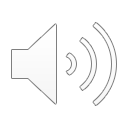 The behavior: adolescents vaping
The health-risk behavior of vaping is similar to smoking, only using a device that atomizes nicotine and other particulates into water vapor: hence the term "vaping." 
Known as electronic nicotine delivery systems (ENDS), vapes come in many shapes, sizes, and flavors. E-cigarettes were the first device to become popularized, namely JUUL, and the first to become regulated for flavors. Other vaping devices may be disposable plastic tubes that look like lipgloss, or flat like USBs, and popular devices come in kits, with e-liquid one can buy from a vendor to replenish the 'pod' cartridge. You've likely seen a hookah-style device that generates so much vapor when the user exhales, it's like they disappear into a cloud of smoke! Vaping first became popular in 2016, and by 2019 had reached epidemic proportions for use among youth and young adults. This health-risk behavior is still common despite T21, raising the price of tobacco products, and banning sales of vaping devices or e-liquids.
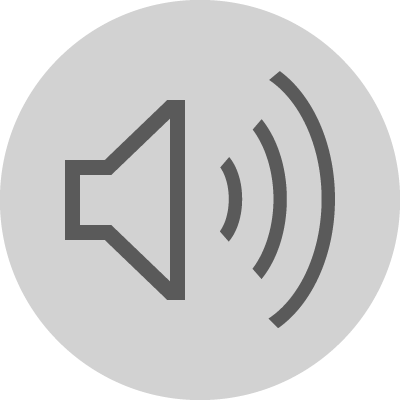 health outcomes: Focus on impaired brain development
Vape use in the younger American population has causal ties to not just early mortality, but its prolonged use has factored into DALY for several non-communicable or chronic diseases such as ischemic heart disease, lung cancer, and COPD, which were the first through third causes of early death and disability in 2016 (IHME, 2020).
The 2016 Surgeon General’s report stated that vapes contain carbonyls (e.g. formaldehyde, acetaldehyde, acrolein) which increase the risk of cancer, and acrolein is a risk factor for asthma, chronic pulmonary disease, and cardiovascular disease (p. 117).
One recent study showed a five-times more risk for diagnosis of COVID-19 in vaping adolescents and young adults (The Lancet, 2020). This same age demographic was prevalent in the EVALI outbreak, and at risk for problematic brain development and behavior. The human brain develops until around age 25, and is sensitive to the chemicals and habits that adolescents subject it to! Nicotine impairs development of the areas for learning and memory in the young brain, reducing its natural plasticity. During puberty, the brain can develop fully sexually and socially, but the decision-making and self-control will lag dangerously behind when high-nicotine content vapes deliver chemicals that prevent the frontal cortex from doing its job to create a rational human being (CDC, 2020).
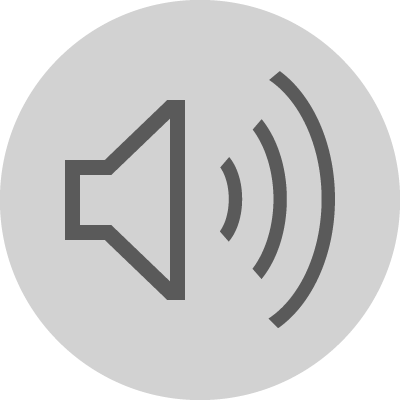 PREVALENCE
2015: approximately 3 million middle and high school students used e-cigarettes in the past month. 
About 1 out of 6 high school students
More than 25% of youth have tried e-cigarettes at some point
E-cigarette use is higher among males, whites, and/or Hispanics than among female and/or African-American high school students. 
E-cigarettes are a gateway to use of other tobacco products and drugs
Research has found that 6 of 10 high school cigarette smokers also used e-cigarettes.
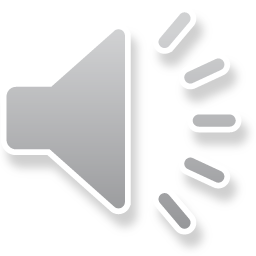 (U.S. Department of Health and Human Services, 2016)
What makes the health behavior DIFFICULT to change?
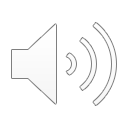 The Taste/Flavor of E-liquids
There are over 100 flavors of e-liquids available
Eighty-five percent of middle schoolers admitted to vaping because they liked the flavor 
    (U. S. Department of Health and Human Services, 2016)

E-cigarette Marketing
Vaping manufacturers have attracted the youth by the different vaping tools such as the JUUL
Advertisements make vaping seem normal and socially acceptable among their peers

Misconceptions About Vaping
Tobacco companies have marketed e-cigarettes as being less harmful than conventional cigarettes
E-cigarettes are not currently regulated by the Federal Drug Administration (FDA)
The complete list of ingredients are unavailable to consumers
INTERVENTION – Catch My Breath youth E-cigarette prevention program
Developed by the University of Texas School of Public Health
Delivered in middle and high schools by educators
Free prevention program
Aims to inform students about nicotine, e-cigarette devices, addiction, skills to resist media and peer influences and the health effects of smoking
Four sessions, each 30 mins
Offers additional in-class activities, take home material, and online resources for both students and parents 
Falls under the organizational level of the Social-Ecological Model
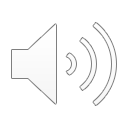 Image retrieved from: https://catchinfo.org/wp-content/uploads/2018/10/CATCH-My-Breath-One-Pager.pdf
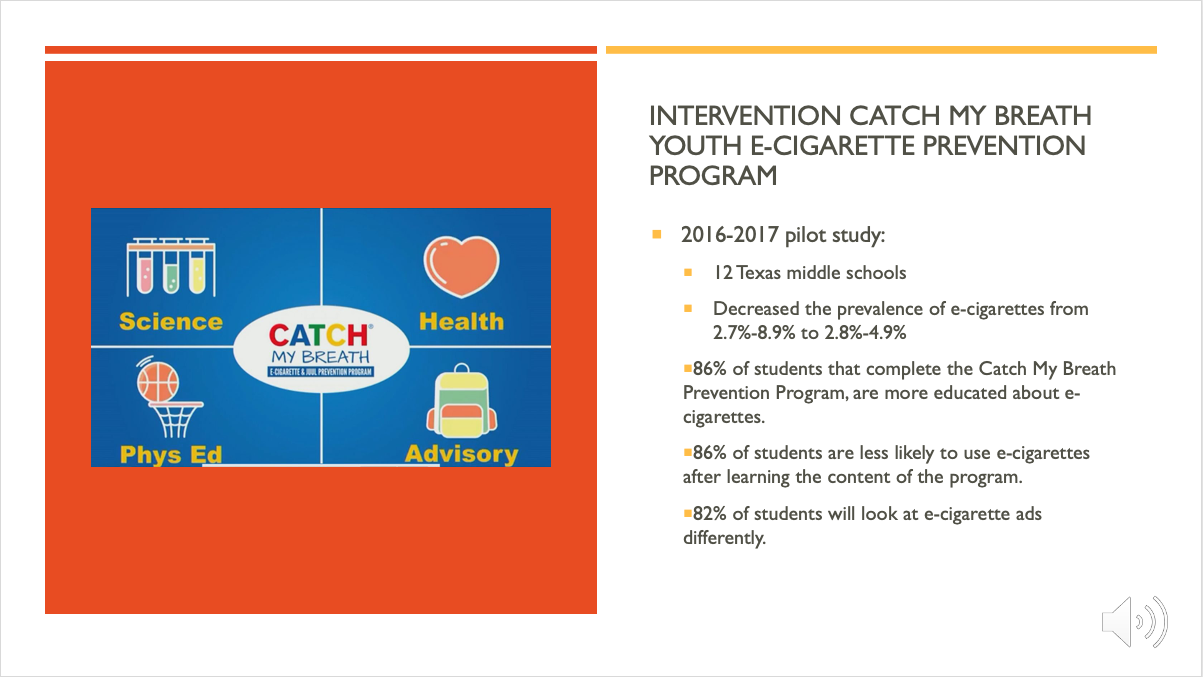 INTERVENTION – Lauren 2-4 slides
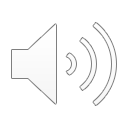 Image retrieved from: https://catchinfo.org/wp-content/uploads/2018/10/CATCH-My-Breath-One-Pager.pdf
REAIM – kayla 2-4 with intervention
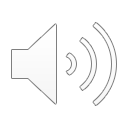 Social Cognitive Theory
Increases student's self-efficacy
Recognition of marketing tactics
Practical application of refusal skills
Personal
Determinants
Students expectations & expectancies
Lecture component
Risks/outcome
Reciprocal
Determinism
Student’s behavioral capability
Group discussions
Goal settings
Behavioral
Determinants
Environmental
Determinants
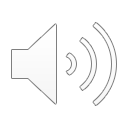 Conclusion
The CATCH My Breath program is a primary prevention program that is superior to other interventions because it targets individual’s behavior change.
Norfolk Community Health Survey 2016 listed smoking as a significant health issue.
Dramatic increase of e-cigarette infractions across the Hampton Roads area schools from 2016-2019. 
Coincides with Surgeon General Report that claimed youth and e-cigarette use as a major health concern in 2015
Virginia Beach School Systems followed this report, encouraging parents and students to treat vaping as a health crisis 
Hampton Roads schools do not currently participate in the CATCH My Breath program.
Implementing this program would be free to school systems and help educate adolescents and their parents of the dangers of vaping and decrease prevalence in the Hampton Roads area.
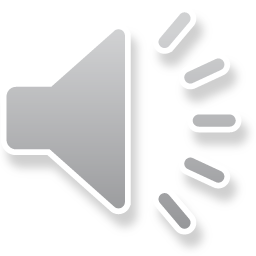 references
“CATCH My Breath E-Cigarette & JUUL Prevention.” CATCH.org, https://letsgo.catch.org?bundles/23725.

Centers for Disease Control and Prevention. (2020, September 9). About e-cigarettes. https://www.cdc.gov/tobacco/basic_information/e-cigarettes/about-e-cigarettes.html

Deeming tobacco products to be subject to the Federal Food, Drug, and Cosmetic Act, as amended by the Family Smoking Prevention and Tobacco Control Act; Restrictions on the sale and distribution of tobacco products and required warning statements for tobacco products; Final rule, 81 Fed. Reg. (May 10, 2016) (21 C.F.R. pts 1100, 1140 & 1143). 
Editorial: The EVALI outbreak and vaping in the COVID-19 era. (2020). The Lancet: Respiratory Medicine, 8(9). 

England, L. J., Bunnell, R. E., Pechacek, T. F., Tong, V. T., & McAfee, T. A. (2015). Nicotine and the developing human: A neglected element in the electronic cigarette debate. American Journal of Preventive Medicine, 49(2), 286–293. https://doi.org/10.1016/j.amepre.2015.01.015

Institute of Health Metrics and Evaluation (2018, April 10). The state of US health: Findings from the global burden of disease study. http://www.healthdata.org/infographic/state-us-health-findings-global-burden-disease-study-gbd  

Kelder, S.H., Mantey, D.S., Dusen, D.V., Case, K., Haas, A., & Springr, A.E. (2020, January 22). A Middle School Program to Prevent E-Cigarette Use: A Pilot Study of “Catch My Breath”.  Sage Journals, 135(2), 220-229. https://doi.org/10.1177%2F0033354919900887 

Kelder, S. H., Mantey, D. S., Van Dusen, D., Vaughn, T., Bianco, M., & Springer, A. E. (2021). Dissemination of CATCH My Breath, a middle school E-cigarette prevention program, Addictive Behaviors, 113. https://doi.org/10.1016/j.addbeh.2020.106698.

Mathias, D. (n.d.). Youth E-Cigarette and Youth Prevention Program. CATCH. Retrieved from http://www.hosa.org/sites/default/files/Print%20Version_%20HOSA%20CATCH%20My%20Breath%20SLPs.pdf 

O’Connor, S., Pelletier, H., Bayoumy, D., & Schwartz, R. (2019, May). Interventions to Prevent Harms from Vaping. The Ontario Tobacco Research Unit. Retrieved from https://www.otru.org/wp-content/uploads/2019/05/special_vape_interventions.pdf
references
U.S. Department of Health and Human Services. (2016). E-Cigarette Use Among Youth and Young Adults: A Report of the Surgeon General—Executive Summary. Atlanta, GA: U.S. Department of Health and Human Services, Centers for Disease Control and Prevention, National Center for Chronic Disease Prevention and Health Promotion, Office on Smoking and Health, 2016. https://e-cigarettes.surgeongeneral.gov/documents/2016_SGR_Fact_Sheet_508.pdf

Virginia Department of Health. (2016). Mobilizing for Action through Planning and Partnerships in Norfolk. Norfolk Department of Public Health. Retrieved from https://www.norfolk.gov/DocumentCenter/View/27304/Norfolk-Community-Health-Needs-Assessment-62816?bidId


Watson, E. (2019). Vaping infractions skyrocket in Hampton Roads schools amid national outbreak. Retrieved November 25, 2020, from https://www.13newsnow.com/article/news/local/13news-now-investigations/vaping-infractions-skyrocket-in-hampton-roads-schools-despite-national-outbreak/291-9bbf72db-ee40-4000-8a22-47f2db3633fd
QUESTIONS & FEEDBACK